DAGSKURS I JOLLESEILING
6., 7. og 8. august 2012
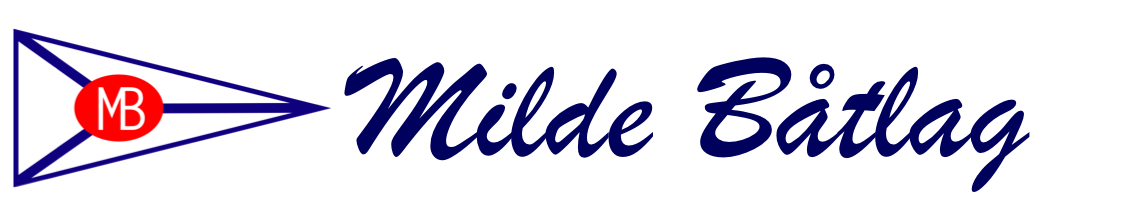 SEILKURS I MILDEVÅGEN
6., 7. & 8. august

Kl. 09:00-16:00 (alle dager)

Kursavgift kr. 500,-

Kr. 300 for MB-medlemmer
Båter:
Optimist
Zoom8
RS Feva
Snipe
Oselvar
Her blir det “først til mølla” (betalt kursavgift innen 27. juli).
Kapasitet 16 seilere.
SEILING
6.-7.-8. august
Meteorologi
Værmelding
Vind og topografi
Vind og sol
Vind og skyer
Strøm  - Flo, fjære, sjøbunnstopografi
Taktikk
Start-plassering
Strøm, vind og forventede endringer
Topografi
Strategiendring ift. plassering i feltet (oa)
Kullseiling

Reglement
Lover og regler
Seilingsbestemmelser
Manøvrering

Ut å seile
Trening
Regatta
Grunnleggende
Utstyr – betegnelser, plassering, bruk/nytte
Teori om fremdrift for seilbåter
Forhold som påvirker seilbåtens fart og bevegelser
Legge ifra og legge til
Knuter
Sjømannskap
Sikkerhet
Personlig utstyr
Utstyr om bord og sjekk av båt før avgang
Under seilas

Rigging & klargjøring
Seil
Tauverk

Trimming
Seil
Mast
Seielrenes plassering ombord
Sjøvettreglene
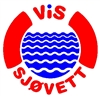 Sjøvettspillet
Prøv dine kunnskaper i sjøvettspillet.
(http://old.sjofartsdir.no/upload/Vis%20Sj%c3%b8vett/Spill/sjovetttest.swf )
Seilskole på nett
http://www.ashoreschool.com/index.htm
KNUTER
http://www.animatedknots.com/indexboating.php?LogoImage=LogoGrog.jpg&Website=www.animatedknots.com
SEILBILDER
http://www.sailingscuttlebutt.com/photos/
Sjøvett
-  www.sjovett.no
Formålet med Vis sjøvett er, gjennom opplæring, informasjon og andre tiltak, å bidra til:

å forebygge ulykker i forbindelse med bruk av fritidsbåt 
økt miljøbevissthet blant fritidsbåtbrukere
økt trivsel for båtfolket gjennom sikker og hensynsfull adferd

Vis Sjøvett er et nettverk av foreninger, som koordineres av Sjøfartsdirektoratet. På våre sider kan du få nyttige tips og bestille gratis materiell om båtbruk og sikkerhet.
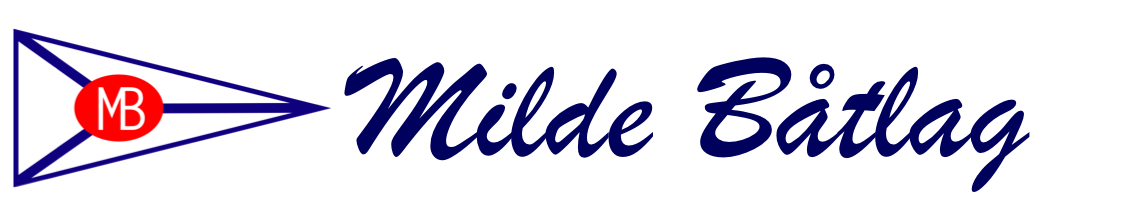 Idrettslag i seilsportens tjeneste.

Skipanesvegen 12, 5259 Hjellestad	

Mildevågen, Milde ved Fanafjorden, Bergen Kommune